How to become Non-Profit Authorized
Is my organization eligible?

How do I check eligibility?
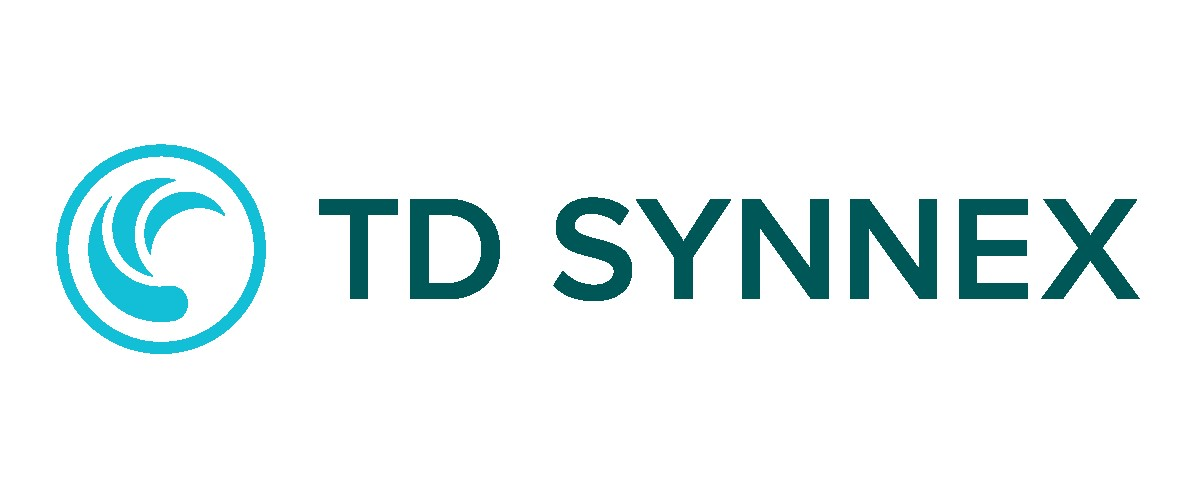 Is my organization eligible?
You must meet ALL FIVE of the following criteria to be eligible
1. Organization eligibility 
Organizations must be a nonprofit or non-governmental organization with recognized legal status in their respective country (equal to 501(c)(3) status under the United States Internal Revenue Code). 
See the nonprofit organization eligibility requirements
www.microsoft.com/nonprofits/eligibility
[Speaker Notes: Eligibility is the number one question from customers and partners alike.

The eligibility process asks the nonprofit to share key information that helps us and our eligibility partner to assess the eligibility of the nonprofit.

While each nonprofit applying is assessed individually, we do use the following key criteria to review.

Details of the information contained on this and the subsequent information is available to public access at www.microsoft.com/nonprofits/eligibility and we encourage you to review and share with customers seeking guidance.

To be considered eligible the nonprofit must meet ALL FIVE of the following criteria.

The first is Organisational Eligibility – broadly stated this means that the nonprofit should be registered as an official nonprofit or charity or have local charity or nonprofit tax status.

It’s important to note that having this one element alone does not mean that the nonprofit will be eligible.]
You must meet ALL FIVE of the following criteria to be eligible
2. Mission eligibility
In addition to the criteria above, eligible organizations must also operate on a not-for-profit basis and have a mission to benefit the local community that could include, but is not limited to: providing relief to the poor, advancing education, improving social welfare, preserving culture, preserving or restoring the environment, promoting human rights, establishment of civil society.
Any organization that does not meet the criteria outlined above for eligible nonprofit missions is ineligible for Microsoft nonprofit programs. Ineligible organizations include, without limitation:
Nonprofit organizations that have not obtained recognized legal status in their respective country;
Governmental organizations or agencies, including governmental museums, international governmental organizations, and United Nations Entities. Visit Microsoft Volume Licensing for Governments for more information;
Schools, colleges and universities. These formal educational institutions are eligible for offers through Microsoft academic volume licensing programs and are not eligible for Microsoft Nonprofit Programs, including nonprofit schools and academic museums. Please visit Microsoft Volume Licensing for more information;
Healthcare organizations included in Microsoft Health Programs are ineligible for Microsoft Nonprofit Programs, including, but not limited to, hospitals, healthcare networks, health plans, ambulatory/outpatient healthcare organizations, nursing homes, retirement centers, assisted living, and home healthcare. Visit Microsoft Volume Licensing for Health for more information.
Professional, commerce and trade associations;
Professional and semi-professional sports organizations;
Political, labor, and fraternal organizations;
Refurbishers that will be installing the donated software on refurbished computers to be distributed or donated to nonprofits or schools. Please visit Registered Refurbisher Program for more information.
Individuals.
See mission eligibility exceptions
[Speaker Notes: The second element relates to the mission of the nonprofit.

Eligible organizations must also operate on a not-for-profit basis and have a mission to benefit the local community.

That mission that could include, but is not limited to: 

providing relief to the poor, 
advancing education, 
improving social welfare, 
preserving culture, 
preserving or restoring the environment, 
promoting human rights, 
And establishment of civil society.
 
Any organization that does not meet the criteria outlined above for eligible nonprofit missions is ineligible for Microsoft nonprofit programs. 

We list a number of examples of ineligible organizations but common queries arise around healthcare organisations where nursing homes, retirement centers, assisted living, and home healthcare are deemed not eligible. 

Also educational institutions, nonprofit schools and academic museums are not eligible for Microsoft Nonprofit Programs.

Another common question is around membership organisations, especially Professional, commerce and trade associations. If deemed not eligible then they would need to use commercial licencing routes.

Note that that fact that one nonprofit has gained eligibility does not mean that a similar nonprofit will be granted eligibility. Nonprofits are asked to recertify every two years and it is possible that a nonprofit that gained eligibility may be declined at the next review if their circumstances or our criteria change.

There are some geographic exceptions for Australia and India, details of which can be found on the afore mentioned website.]
You must meet ALL FIVE of the following criteria to be eligible
3. User eligibility
Nonprofit offers are intended only for paid nonprofit employees, and unpaid full-time equivalent (FTE) staff who have material day-to-day managerial, operational, and fiduciary responsibilities, and who will not use the license for personal income generation. Volunteers, members and beneficiaries of the nonprofit are NOT eligible for nonprofit licenses and subscriptions.*
*For volunteers, you can utilize discounted volunteer offers.
4. License restrictions
Organizations cannot share, transfer, or resell nonprofit licenses or subscriptions with other organizations, including with partner nonprofits or legally independent sister organizations. Additionally, umbrella organizations, including controlled affiliates or subsidiaries, that maintain shared or centralized IT systems are only eligible for one donation account.
5. Non-discrimination
Microsoft values and respects individual and cultural differences and is committed to providing an inclusive environment that is welcoming and free from discrimination. 
Therefore, organizations are not eligible to participate in the Microsoft nonprofit program if they have a policy or mission of discrimination in hiring, compensation, promotion, termination, retirement, training, programs, and/or services based on race, color, sex, national origin, religion, age, disability, gender identity or expression, marital status, pregnancy, sexual orientation, political affiliation, union membership, or veteran status.
The only exception to this policy is for religious organizations that are exempt from laws that prohibit such discrimination.
[Speaker Notes: The third element is user eligibility

Donated nonprofit offers are permitted for:

Paid nonprofit employees;

Unpaid staff who perform material day-to-day managerial and/or fiduciary responsibilities, such as the board of directors, program directors, and senior leadership of the organization (including executive director, president, and officers).

Discounted nonprofit offers are permitted for all nonprofit staff and volunteers. Each SKU will site if the licence covers Nonprofit Staff Pricing or Volunteer
 
Nonprofit beneficiaries, donors, and members (such as members of a church, club, or sports team) are NOT eligible for nonprofit offers.


The fourth element relates the licence restrictions.

Simply put the nonprofit cannot share the licence with any other organisation.  

If they are group or part of a wider network of charities accessing discounted licencing, then each individual organization must apply for eligibility. 

Additionally, umbrella organizations, including controlled affiliates or subsidiaries, that maintain shared or centralized IT systems are only eligible for one donation account.


The fifth element relates to non-discrimination. Details of which you can read here and on the website.

It is only when all FIVE criteria are met that the nonprofit will be granted eligibility.]
We recommend checking out the 3 minute video here for a quick briefing on the process overview!
I am a: 
Nonprofit customer without an existing Office 365 tenant 

Nonprofit customer with an existing Office 365 tenant that is not enabled for Nonprofit
How do I check eligibility?
Nonprofit registration – scenario 1Nonprofit customer without an existing Office 365 tenant
[Speaker Notes: There are two typical scenarios that exist in getting an Office 365 Tenant.  This first scenario assumes that the nonprofit customer has no existing Office 365 tenant.]
Process for customer without an O365 tenant
How to sign up as a new nonprofit customer
Go to www.microsoft.com/nonprofits and click “Get Started”.
During the sign-up process, you will:
Attest to compliance with our eligibility criteria, including Microsoft’s Anti-discrimination Policy
Provide information about your organization
Provide your legal identifier (e.g. charity registration number)
Create a Microsoft account and password
1
2
3
4
Complete sign up, also known as ‘Microsoft Nonprofit registration’.
Your nonprofit eligibility is validated by Microsoft’s validation partner. This process may take up to20 business days.
Once validation is complete, you will receive confirmation of eligibility for Microsoft’s nonprofit offers via email.
After receiving confirmation of eligibility: 
Contact your partner and let them know you are now eligible for nonprofit offers
Provide them with Global Admin credentials for tenant
[Speaker Notes: Step 1 – visit the Microsoft nonprofit website and click on GET STARTED

During the process the nonprofit will be asked for confirm compliance against the eligibility criteria and provide additional information about their organization.

They will also be asked to create a Microsoft account and password. 

It’s important that the customer remembers these details as they will use this account and password to gain access to the nonprofit portal where they can see the status of the request.

STEP 2 – is completing the Microsoft Nonprofit Registration. At this point the status in the nonprofit portal will show as In Progress

STEP 3 – Our validation partner Tech Soup will review the information. Typically this take 2-3 days but could be as long as 20 days at times.

STEP 4 – Once the validation is complete the nonprofit receives an email approving or declining eligibility. The nonprofit portal is also updated to show eligibility status a Approved or Declined.]
Nonprofit registration – scenario 2Nonprofit customer with an existing Office 365 tenant that is not enabled for Nonprofit
[Speaker Notes: This second scenario applies to a nonprofit that has an existing tenant but does not have nonprofit eligibility assigned to that tenant.]
Process for customer with an O365 tenant not enabled for Nonprofit
Login with your existing O365 credentials
Go to https://nonprofit.microsoft.com/signin and sign in using your existing Office 365 tenant credentials
During the sign-in process, you will:
Attest to compliance with our eligibility criteria, including Microsoft’s Anti-discrimination Policy
Provide information about your organization
Provide your legal identifier (e.g. charity registration number)
1
2
3
4
Complete sign up, also known as ‘Microsoft Nonprofit registration’.
Your nonprofit eligibility is validated by Microsoft’s validation partner. This process may take up to20 business days.
Once validation is complete, you will receive confirmation of eligibility for Microsoft’s nonprofit offers via email.
After receiving confirmation of eligibility: 
Contact your partner and let them know you are now eligible for nonprofit offers
Provide them with Global Admin credentials for tenant
[Speaker Notes: STEP 1 Asks the customer to follow the website shown, and to sign in with their existing Office 365 tenant details.​
​
STEP 2 – 4 follows a similar process to that which we laid out to you earlier.​
​
​
​]